Jeopardy
for the 
Psychiatry Clerkship
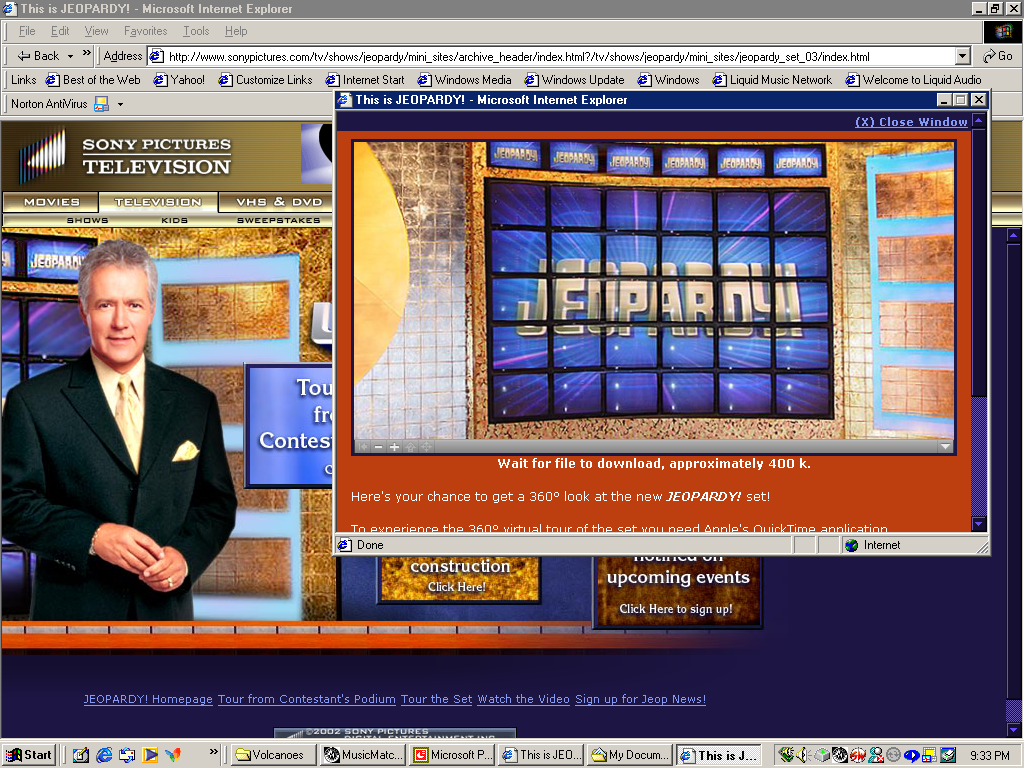 And Now Here Is The Host . . .
is proud
to present
Insert Name Here
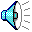 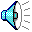 The categories for today’s Jeopardy will be:
Typical Antipsychotics
Atypical Antipsychotics
Side Effects
Mechanism of Action
Miscellaneous
Typicals
Miscellaneous
Atypicals
Side Effects
Mechanism of action
100
100
100
100
100
200
200
200
200
200
300
300
300
300
300
400
400
400
400
400
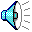 500
500
500
500
500
600
600
600
600
600
700
700
700
700
700
800
800
800
800
800
900
900
900
900
900
What is chlorpromazine (Thorazine)?
Not only was this drug the first antipsychotic, it was the first psychotropic medication 
of any kind
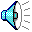 Row 1, Col 1
What are high potency & low potency?
Typical antipsychotics are divided into these two categories which also correlates to their D2 receptor’s
binding affinity
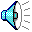 1,2
What is haloperidol (Haldol)?
This typical antipsychotic is available PO, IM, & IV; is commonly used to treat agitated patients in hospitals/ER’s; & can be used to treat Tourette’s syndroms
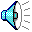 1,3
What is diphenhydramine (Benadryl)?
Three anticholinergic medications commonly used to counter EPS side effects are:
 trihexyphenidyl (artane), 
benztropine (cogentin), &
this medication
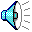 1,4
What are haloperidol (Haldol) & fluphenazine (Prolixin)?
When used in their long acting  injectable form, these 2 FGA’s are given IM every 2-4 weeks to treat patients  with chronic schizophrenia
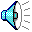 1,5
What is low potency antipsychotic?
Chlorpromazine (thorazine)
This type of typical antipsychotic 
is anti-cholinergic, 
anti-histaminic, & an 
α1 adrenergic antagonist
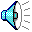 1,6
What is antiemetic properties?
While prochlorperazine (Compazine) is a D2 blocker it is more commonly used for this than its 
antipsychotic properties
1,7
What is chlorpromazine (Thorazine)?
This antipsychotic can also be 
used to treat intractable hiccups
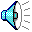 1,8
What is thioridazine (Mellaril)?
This typical antipsychotic 
has the greatest risk of 
any antipsychotic for dose dependent QTc prolongation, torsades de pointes, and cardiotoxicity
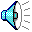 1,9
What is Clozapine (Clozaril)?
Even though its the most efficacious antipsychotic, its side effect profile prevents this drug from consideration for first 
line use
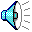 2,1
What is quetiapine (Seroquel)?
This atypical is used to treat psychosis in Lewy Body Dementia & Parkinson’s Disease due to its low likelihood of EPS
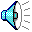 2,2
What is risperidone (Risperdal) & paliperidone (Invega)
These 2 atypicals are available in a long acting injectable form & have the highest risk among 
atypicals of causing 
prolactin elevation
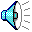 2,3
What is olanzapine (Zyprexa) and clozapine (Clozaril)?
These two atypicals are most 
likely to cause side effects of significant sedation and 
the metabolic syndrome
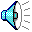 2,4
What is ziprasidone (Geodon)?
Of all the SGA’s, this medication has the highest risk of causing 
QTc prolongation
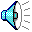 2,5
What is aripiprazole (Abilify)?
This SGA is a partial dopamine agonist & commonly has the 
side effect akathisia
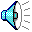 2,6
What is aripiprazole (Abilify)?
This atypical is FDA approved for adjunct treatment of major depression
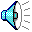 2,7
What is clozapine (Clozaril?)?
Due to the risk of seizure induction, slow dose titration must be done for this atypical
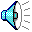 2,8
What are ziprasidone (geodone) & aripiprazole (abilify)?
Lurasidone (latuda), asenapine (saphris) & these two SGA’s are the most metabolically “neutral”
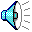 2,9
What is Tardive Dyskinesia?
More common with typical antipsychotics, this side effect is characterized by repetitive, involuntary, purposeless 
movements
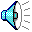 3,1
What is abrupt stop?
(abrupt stop → rebound psychosis; 
do gradual taper when possible)
Gradual taper      Abrupt stop
----------------------------------
For a patient taking Clozapine (Clozaril) this is done when the WBC is <2,000 or the absolute neutrophil count is <1,000
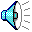 3,2
What is glucose & lipids?
Due to the risk of metabolic syndrome, patients on atypicals should have their weight, waist circumference and these 2 labs monitored regularly
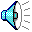 3,3
What is dystonia?
The picture shows
a pt experiencing 
this EPS side
effect
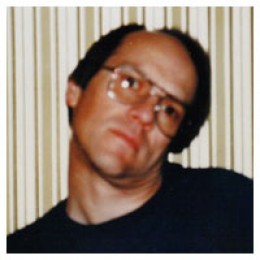 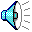 3,4
What is α1 adrenergic antagonism?
undesirable in elderly pts & pts at risk for falls
Clozapine (clozaril), Quetiapine (seroquel), Iloperidone (fanapt), Risperidone (risperdal) Paliperidone (invega) 
------------------------------------------------

All may cause dose dependent orthostatic hypotension due to this
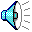 3,5
What is sudden death (cardiovascular cause?)?
There is a blackbox warning for the use of antipsychotics in elderly dementia patients due to 
increased risk of this
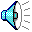 3,6
What is oculogyric crisis?
The antipsychotic side effect seen in this patient is this
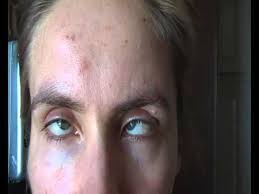 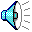 3,7
What is gynecomasitia?
(From hyperprolactinemia)
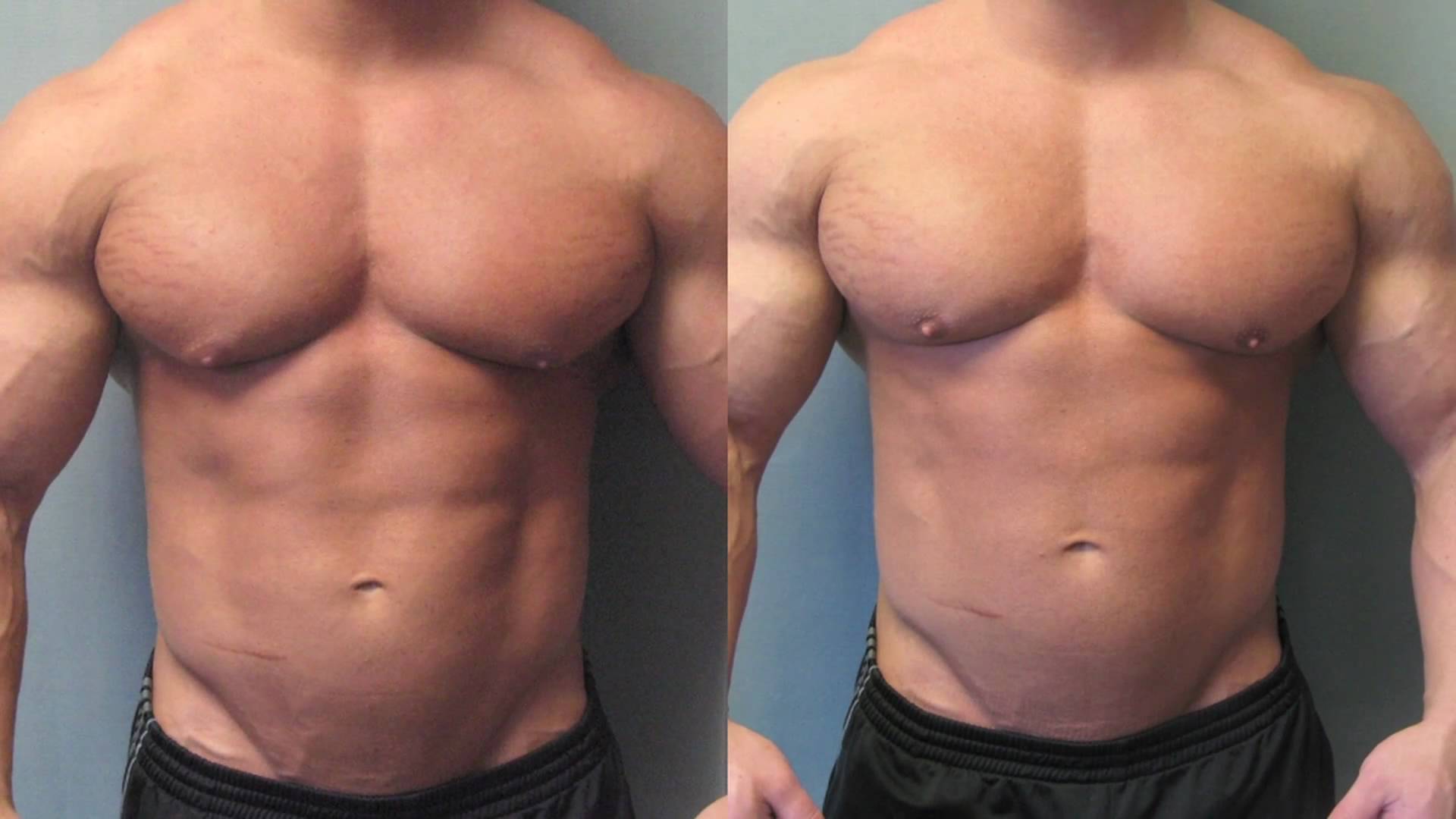 The picture shows a
patient with this D2 
blocking medication 
side effect
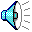 3,8
What is clozapine (Clozaril)?
This atypical may cause dry mouth due to its anticholinergic properties, but ironically it 
may also cause excess 
salivation
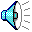 3,9
What are the D2 & 5HT2A receptor?
SGA’s work primary by blocking these 2 receptors
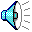 4,1
What is the Mesolimbic Pathway?
The positive symptoms of schizophrenia are due to hyperactivity of what 
dopamine tract?
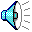 4,2
What is the Tubuloinfundibular Pathway?
Excess blockade of this dopamine tract may cause infertility, galactorrhea, & osteopenia.
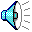 4,3
What is act as a dopamine agonist?
When switching to abilify, need to switch slowly or 
have a washout period
When switching to aripiprazole (abilify) from a different antipsychotic, before the other antipsychotic has washed out, the aripiprazole (abilify)—at least in theory— initially does this 
at the D2 receptors
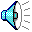 4,4
What is 60%?
The percentage of D2 occupancy necessary for the antipsychotic effect is this
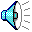 4,5
What is ~80%?
This percentage of occupancy at D2 is believed to be associated with elevated prolactin and/or EPS
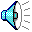 4,6
What is dopamine antagonism?
While NMS is uncommon to rare (incident rate 0.02-3%), its 
cause is this
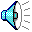 4,7
What is the mesocortical pathway?
Hypoactivity of this dopamine tract is believed to be associated with the development of negative symptoms
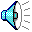 4,8
What is aripiprazole (Abilify)?
The SGA with 
the unique mechanism of 
action of partial dopamine 
agonism is this
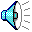 4,9
What is all 4 of them?
Prochlorperazine (Compazine)  Metoclopramide (Reglan)
Droperidol (Inapsine)                  Promethazine (Phenergan)

This antiemetic medication(s) is/are a D2 blocker(s) and may cause EPS or TD
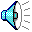 5,1
What is cigarette smoking?
About 75% of pts with schizophrenia do this unhealthy activity which also induces an  metabolic rate 
of antipsychotic medications
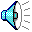 5,2
What is creatine kinase?
While not diagnostic for NMS 
(it may be normal if there is not clearly well developed rigidity), 
this lab’s degree of abnormality correlates with the disease 
severity & prognosis
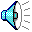 5,3
What is quetiapine (Seroquel)?
Antipsychotics approved for the treatment of bipolar depression are olanzapine/fluoxetine (symbyax), lurasidone (latuda), and this
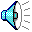 5,4
What is paliperidone (Invega)?
This atypical has a significant risk of causing hyperprolactinemia, a significant risk of sexual side effects, and is the active metabolite of risperidone (Risperdal)
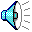 5,5
What are paliperidone (Invega Sustenna) & 	aripiprazole, (Abilify Maintena)
The 4 SGA’s that are available in 
long acting injectable preparations are:
 risperidone (Risperidal Consta), olanzapine (Zyprexa Relprevv) 
& these two medications
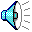 5,6
What is histamine (H1)?
Antipsychotic side effects of sedation 
& weight gain are likely due
to antagonist activity at 
this receptor
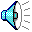 5,7
What is young males?
Young or Elderly
Males or Females

This demographic is at the greatest risk for dystonia from antipsychotics
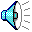 5,8
What is mental status changes?
While muscular rigidity, hyperthermia, & autonomic stability are all common symptoms of NMS, most often this symptom presents first
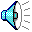 5,9